3　因数分解　　　　　　　　　　　　　　B 2次式の因数分解　　　　(教科書p.18)
3　因数分解　　　　　　　　　　　　　　B 2次式の因数分解　　　　(教科書p.18)
終
3　因数分解　　　　　　　　　　　　　　B 2次式の因数分解　　　　(教科書p.18)
練習19 　　次の式を因数分解せよ。
3　因数分解　　　　　　　　　　　　　　B 2次式の因数分解　　　　(教科書p.18)
3　因数分解　　　　　　　　　　　　　　B 2次式の因数分解　　　　(教科書p.18)
積が8　　和が6
  1と  8　　  ×
-1と-8　　　×
  2と  4　　　〇
-2と-4　　　×
終
3　因数分解　　　　　　　　　　　　　　B 2次式の因数分解　　　　(教科書p.18)
練習20 　　次の式を因数分解せよ。
3　因数分解　　　　　　　　　　　　　　B 2次式の因数分解　　　　(教科書p.18)
3　因数分解　　　　　　　　　　　　　　B 2次式の因数分解　　　　(教科書p.18)
3　因数分解　　　　　　　　　　　　　　B 2次式の因数分解　　　　(教科書p.19)
3　因数分解　　　　　　　　　　　　　　B 2次式の因数分解　　　　(教科書p.19)
3　因数分解　　　　　　　　　　　　　　B 2次式の因数分解　　　　(教科書p.19)
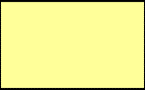 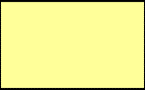 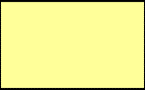 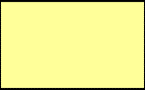 失敗
成功
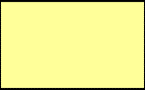 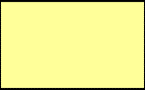 3　因数分解　　　　　　　　　　　　　　B 2次式の因数分解　　　　(教科書p.19)
終
補足　この図式のような計算を たすき掛け という。
深める　例17の ② の計算において，b，dの候補として−1 と−8，
　　　　　 −2 と−4 はたすき掛けの計算をしなくても適さないこと
　　　　　がわかる。その理由を説明してみよう。